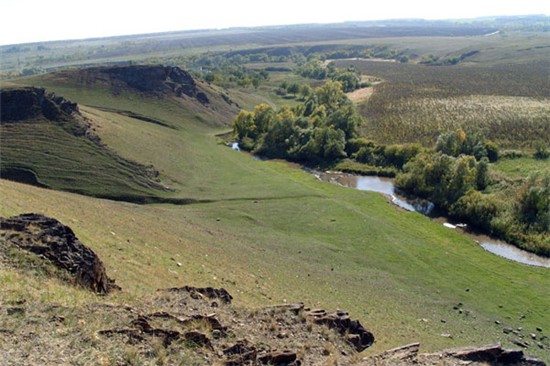 Бюджет Божковского сельского поселения на 2020 год и на плановый период 2021-2022 годов
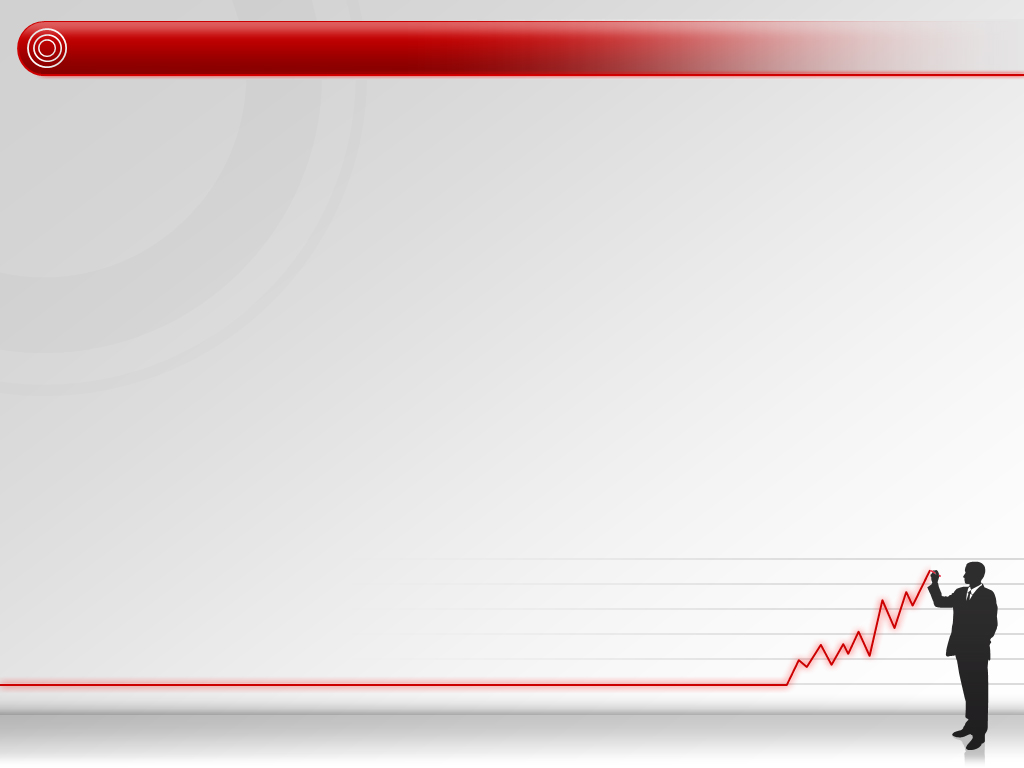 Основные параметры бюджета Божковского сельского поселения на 2020-2022 гг. (тыс. руб.)
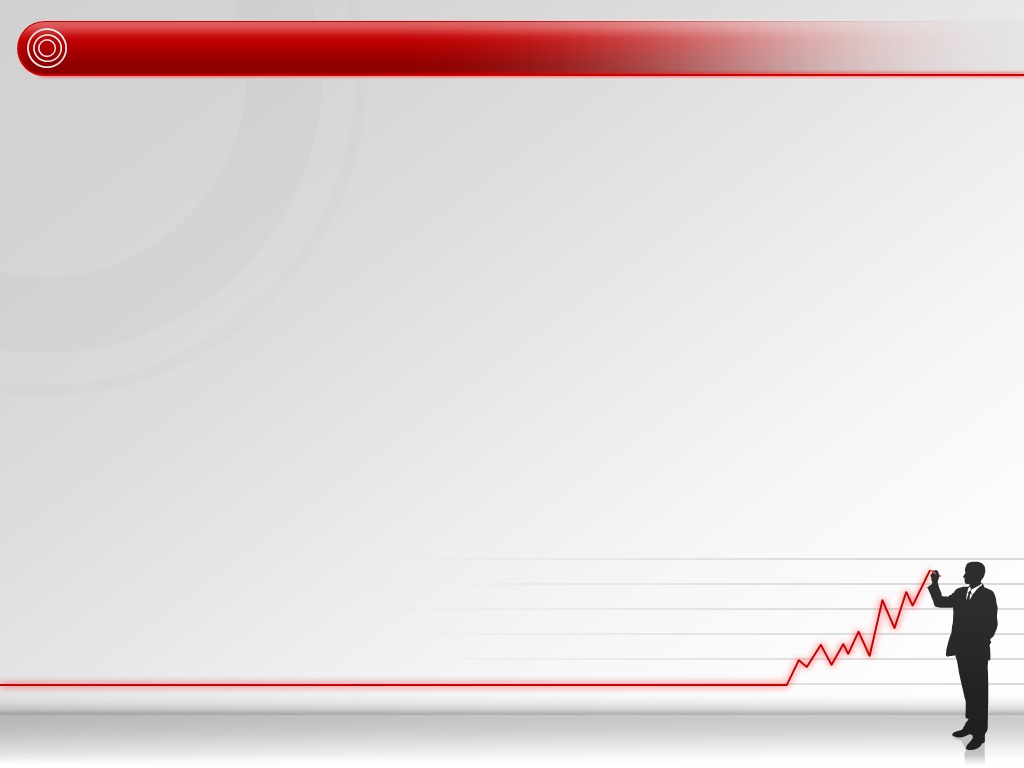 Доходы бюджета, тыс. руб.
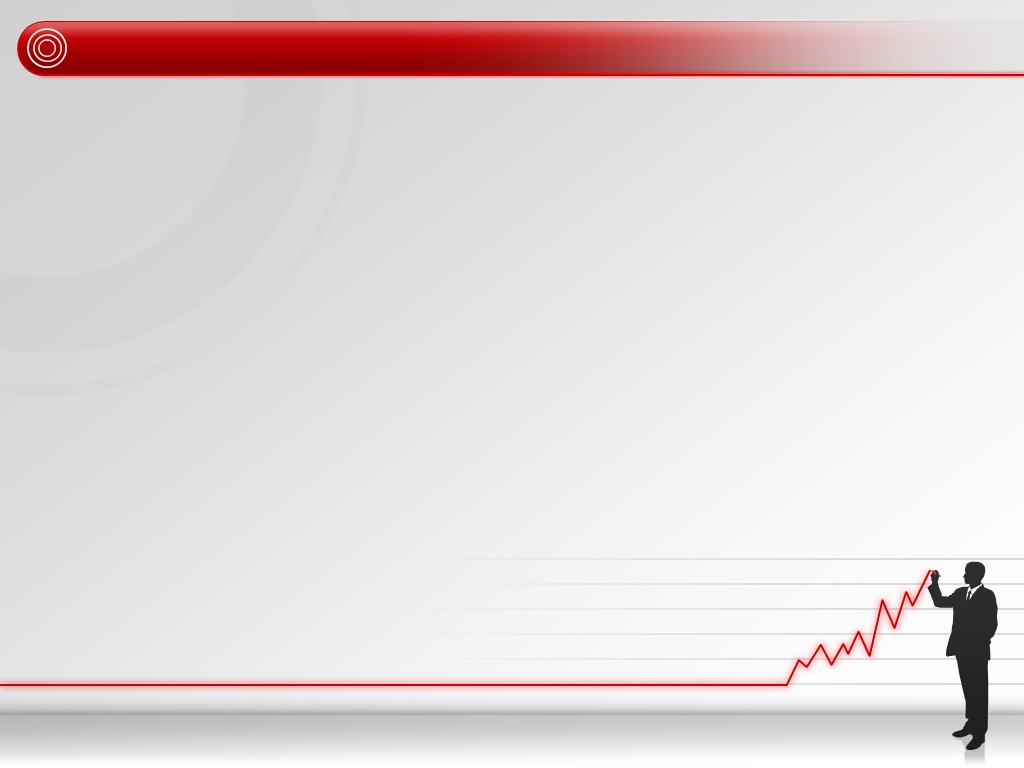 Налоговые и неналоговые доходы бюджета Божковского  сельского поселения 2019-2022 гг. (тыс. руб.)
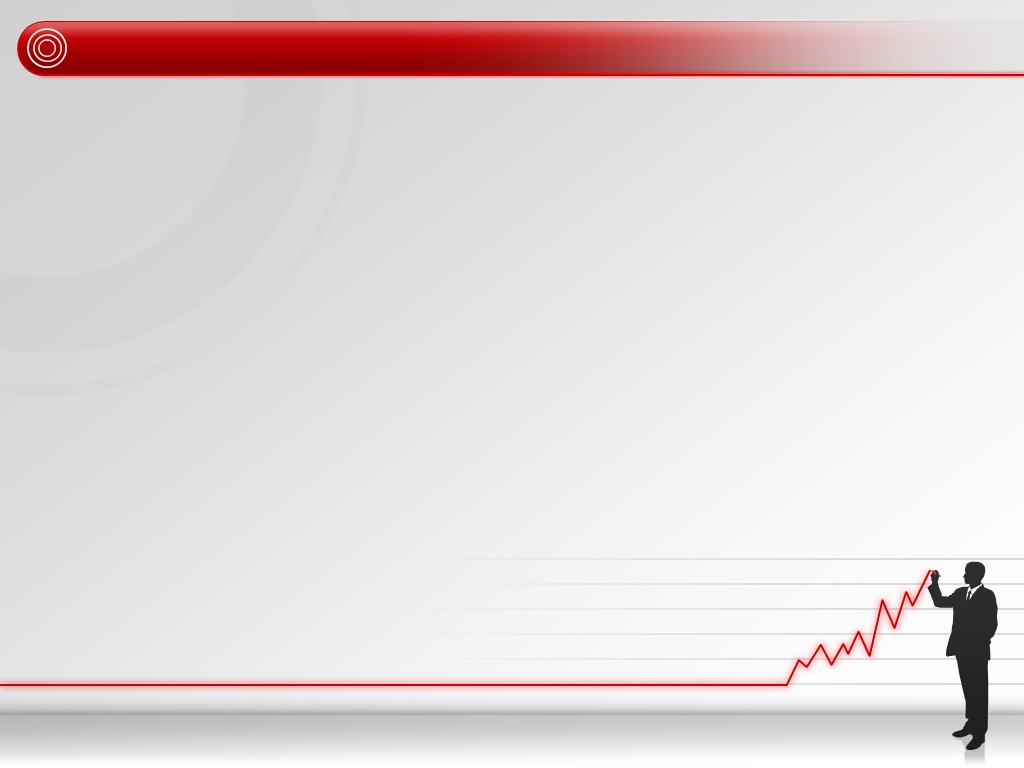 Безвозмездные поступления Божковского сельского поселения 2019 – 2022 гг. (тыс.руб.)
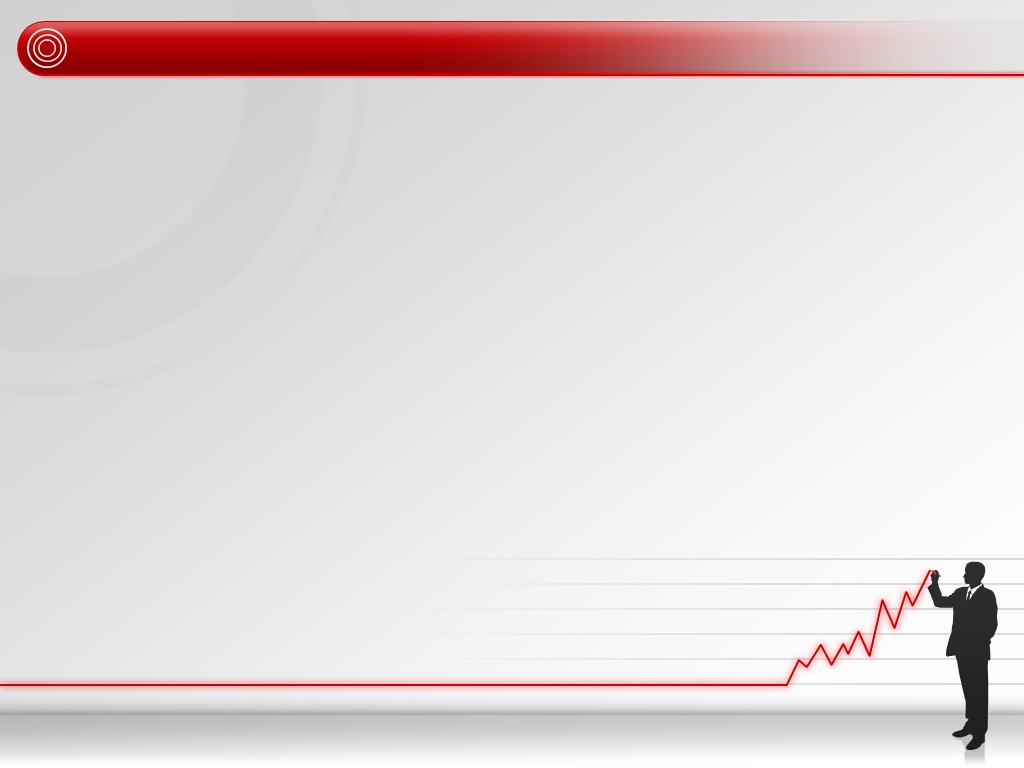 Налоговые доходы, планируемые к поступлению в бюджет  Божковского сельского поселения на 2020 год и плановый период 2021-2022 гг. (тыс. руб.)
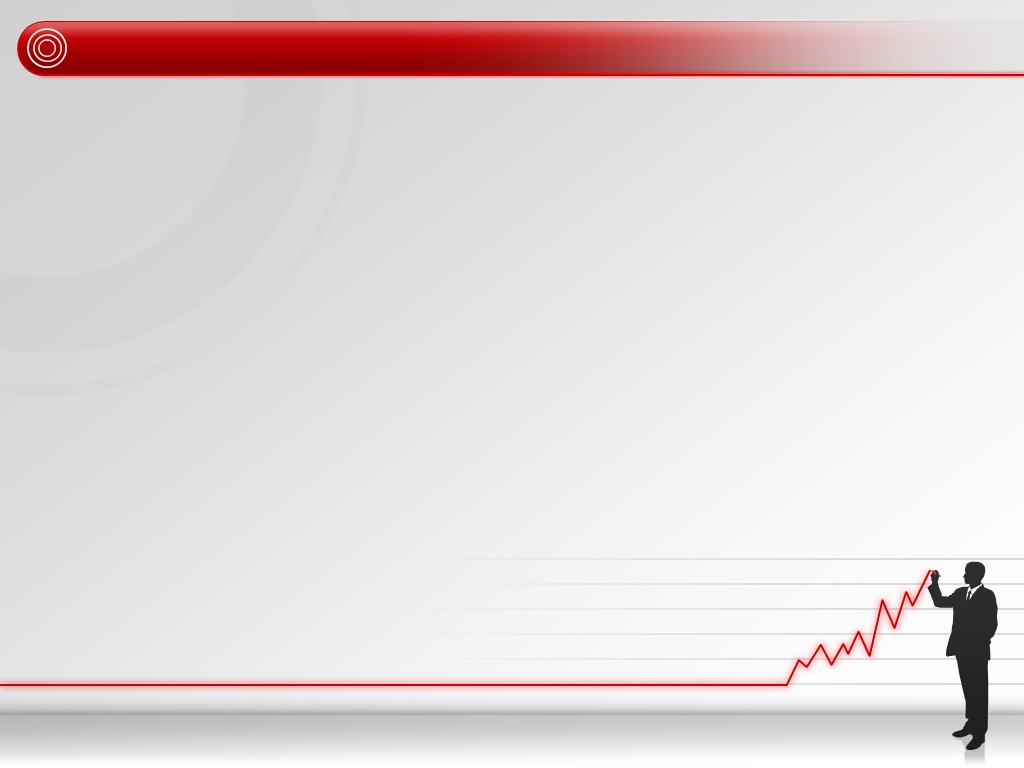 Налог на доходы физических лиц
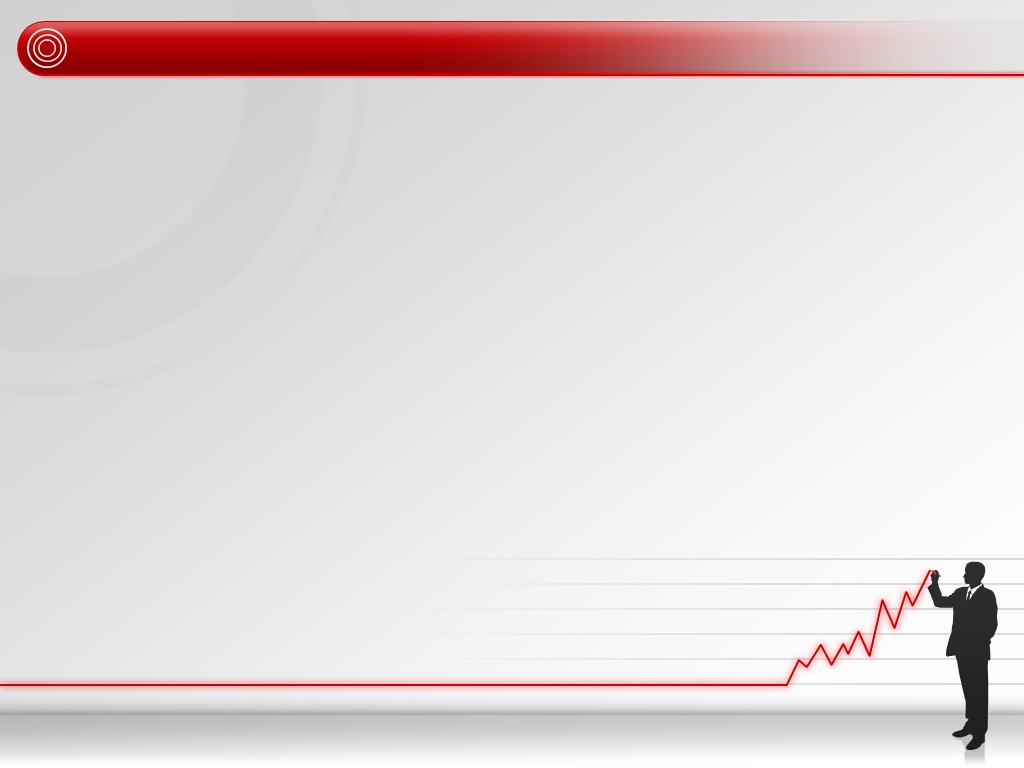 Единый сельскохозяйственный налог
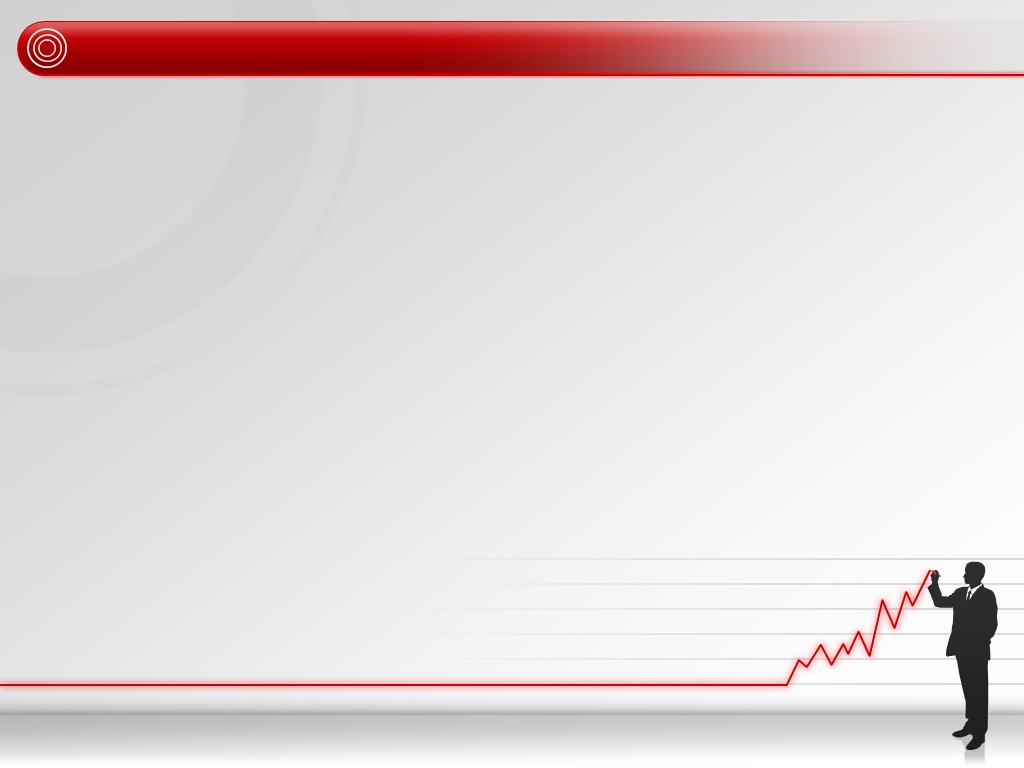 Налог на имущество физических лиц
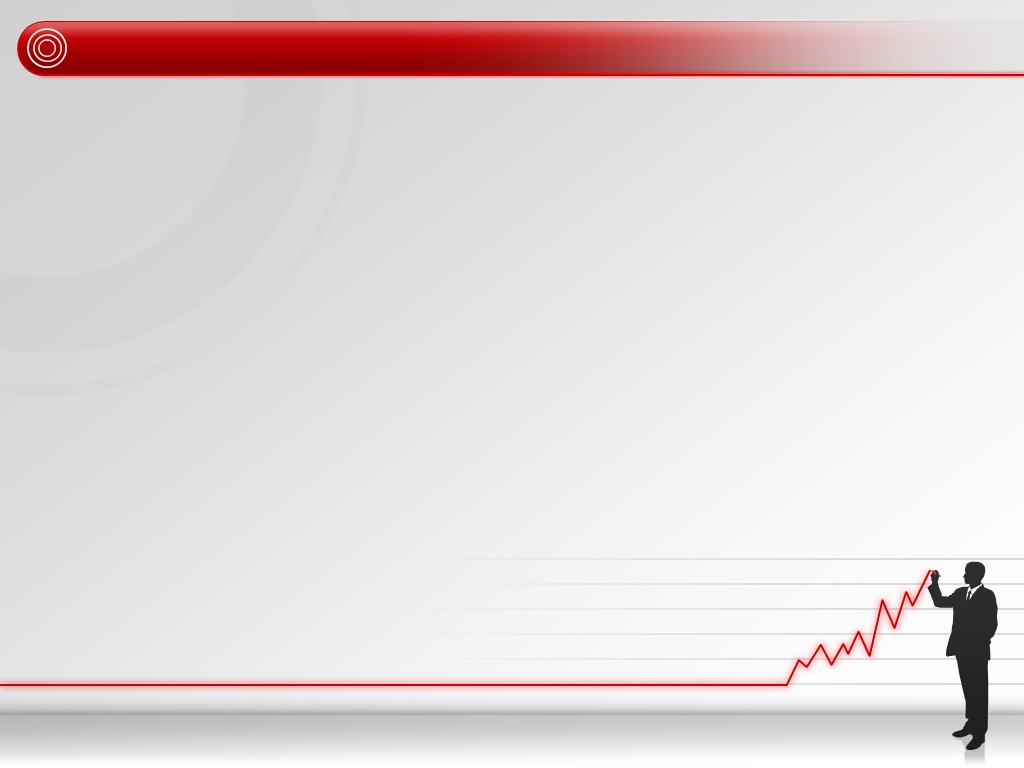 Земельный налог
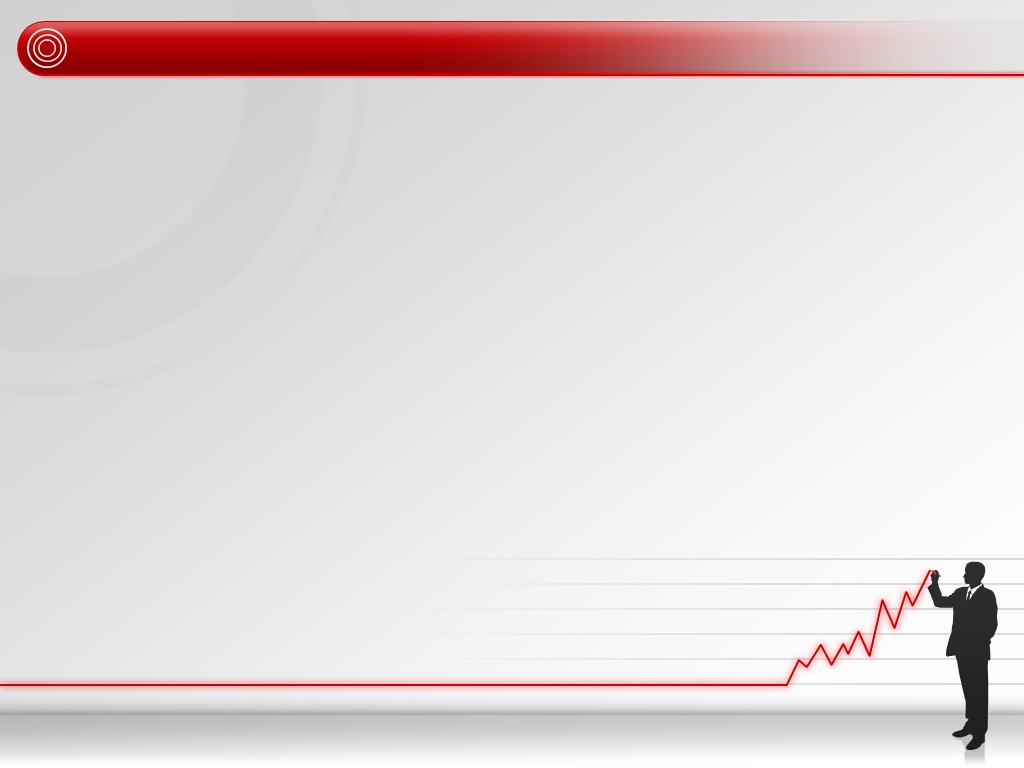 Неналоговые доходы, планируемые к поступлению в бюджет  Божковского сельского поселения в 2020 году и плановый период 2021-2022   гг. (тыс. руб.)
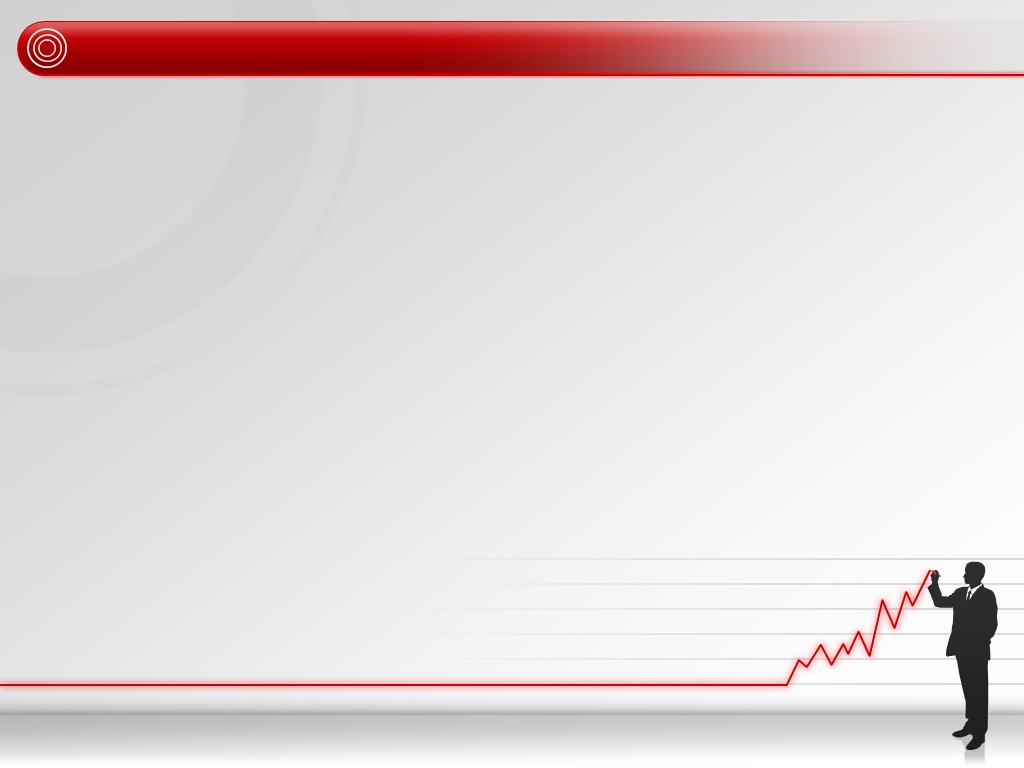 Аренда имущества
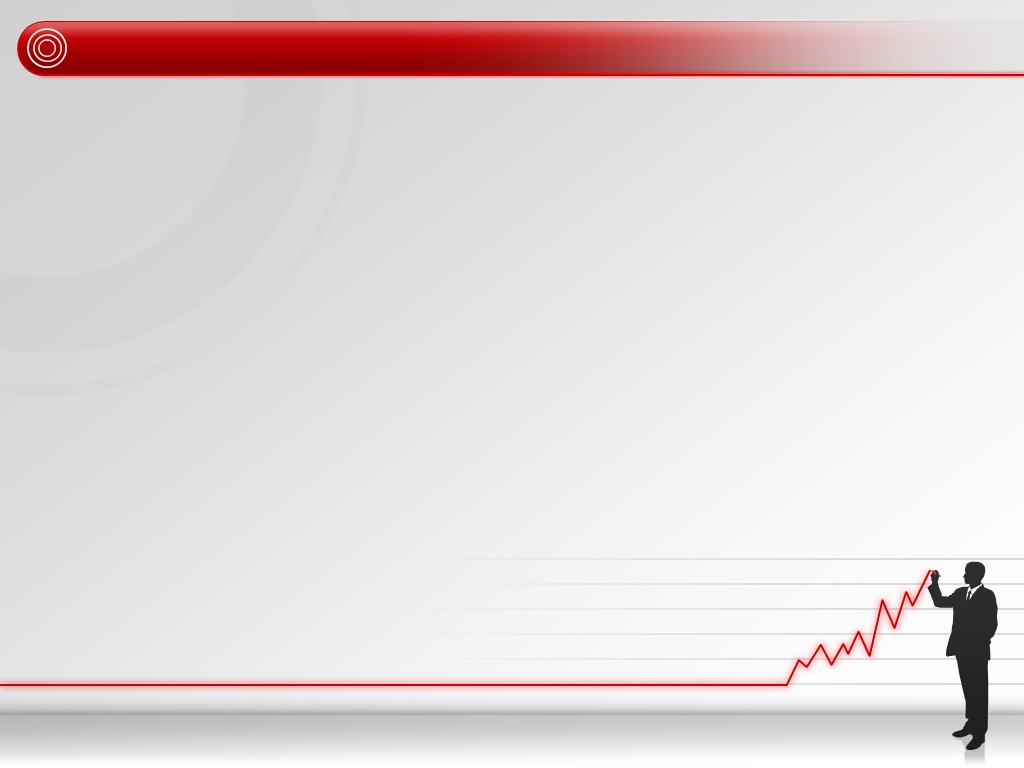 Аренда земли
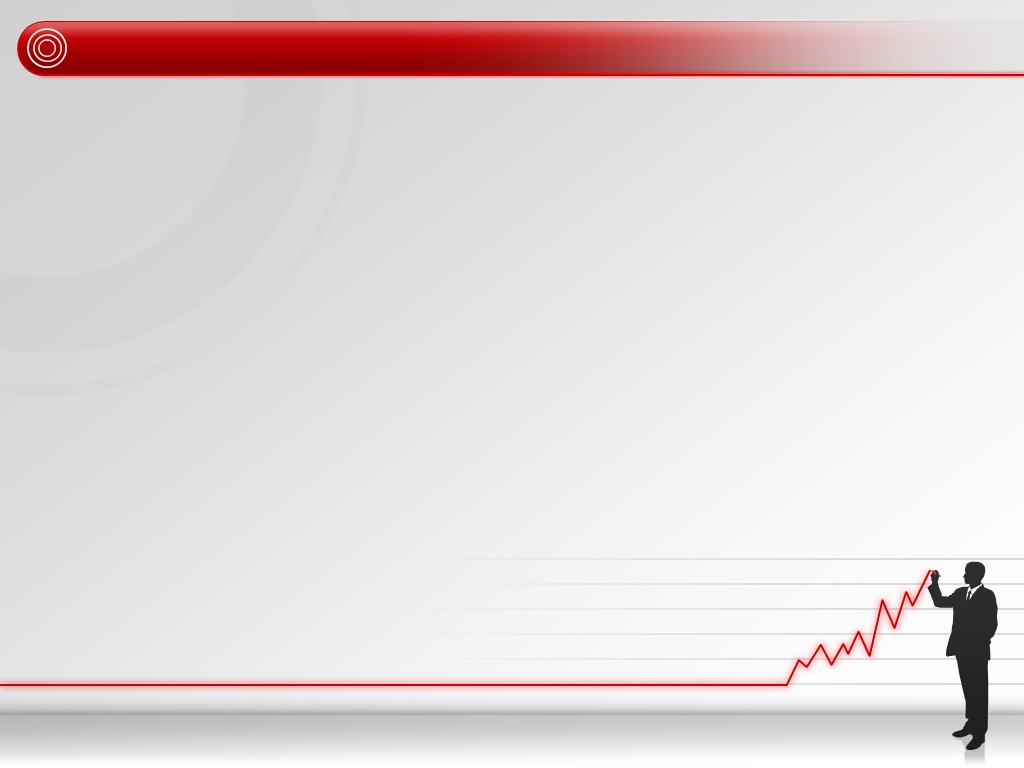 Штрафы, санкции, возмещение ущерба
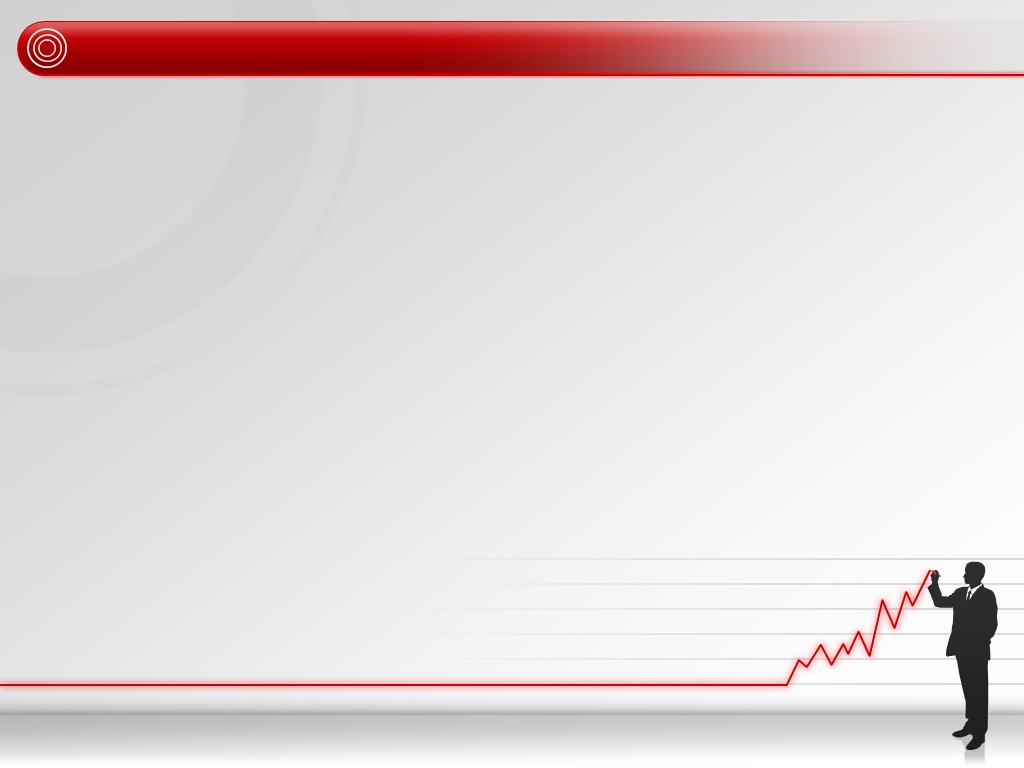 Безвозмездные поступления планируемые к поступлению в бюджет Божковского сельского поселения на 2020 год и плановый период 2021-2022 годы (тыс.руб.)
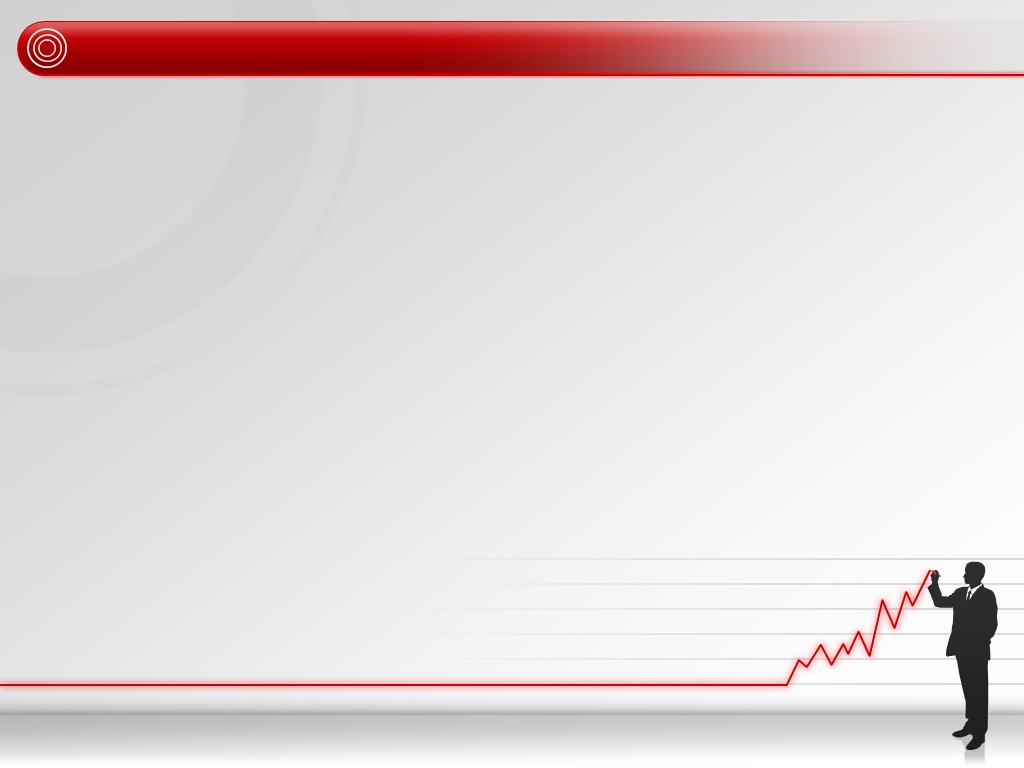 Безвозмездные поступления
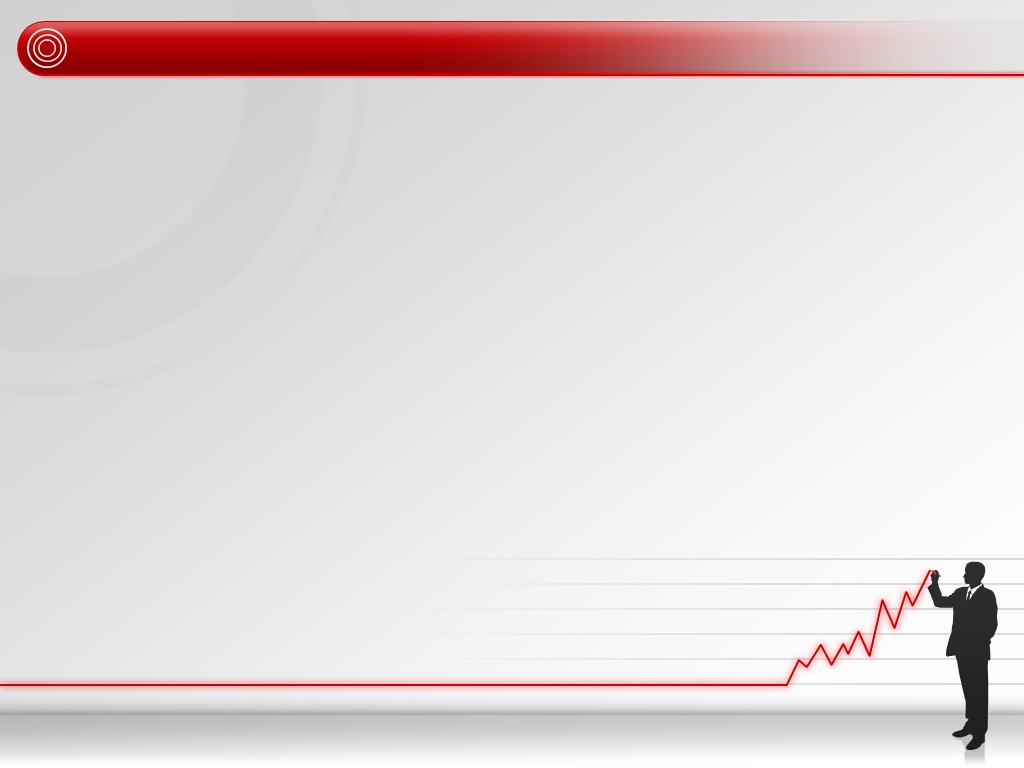 Расходы бюджета Божковского сельского поселения на 2020 год и плановый период 2021-2022 годы
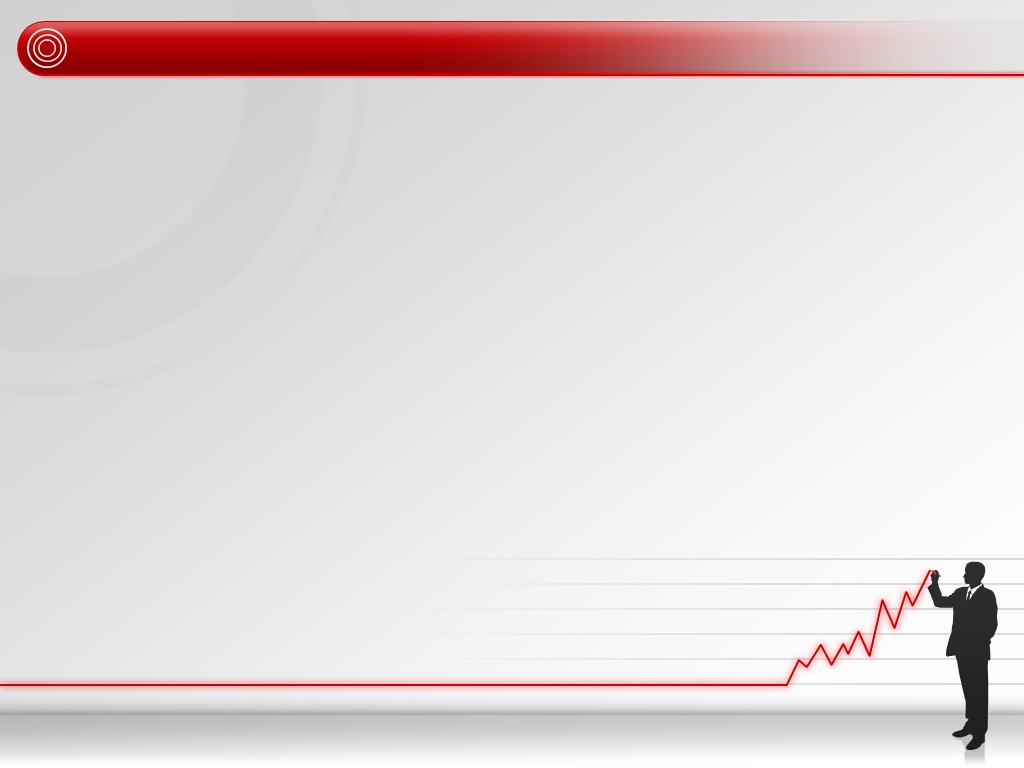 Расходы бюджета Божковского сельского поселения на 2020-2022 гг.
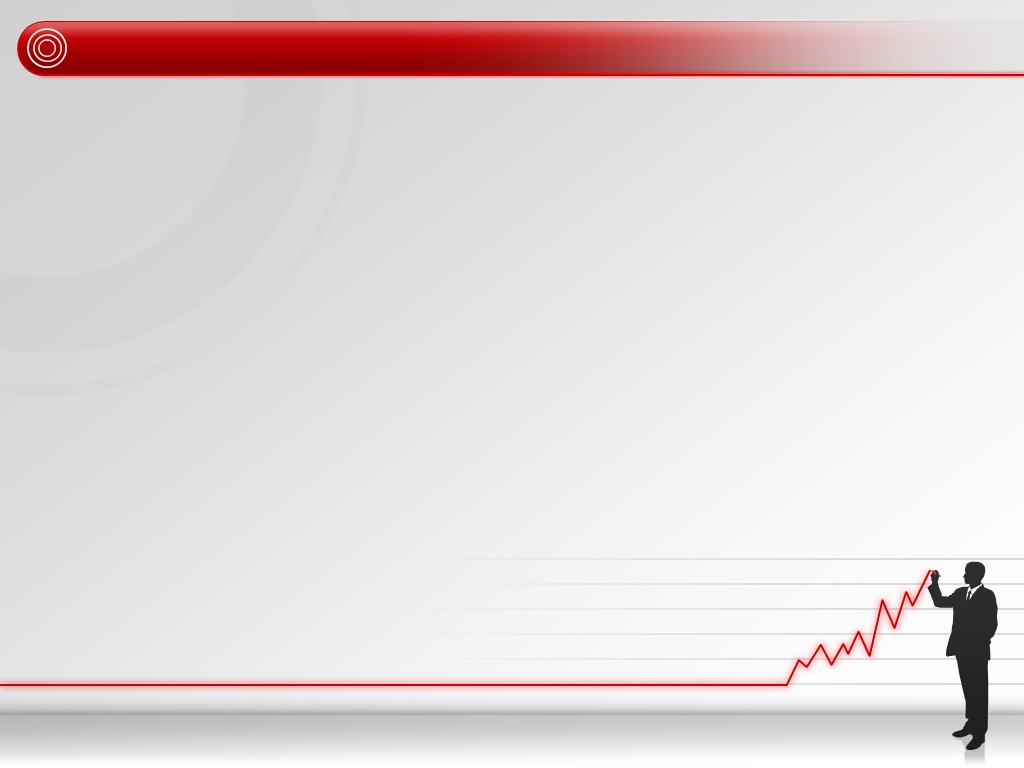 Расходы бюджета Божковского сельского поселения на реализацию муниципальных программ в 2020 году (тыс.руб.)
5 544,8  Управление муниципальными финансами
157,6  Муниципальная политика
55,0  Обеспечение пожарной безопасности и безопасности людей на водных объектах, профилактика экстремизма и терроризма на территории Божковского сельского поселения
767,8  Развитие транспортной системы
3 284,2   Благоустройство территории и жилищно-коммунальное хозяйство
5 200,0 Развитие культуры, физической культуры и спорта
15 009,4
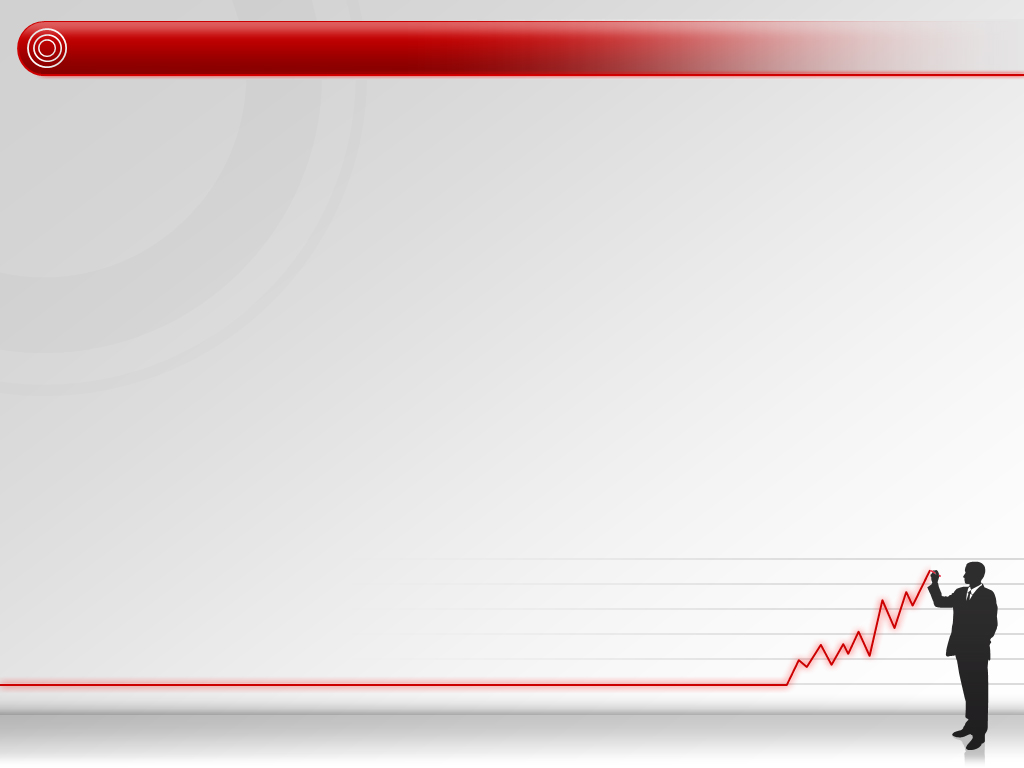 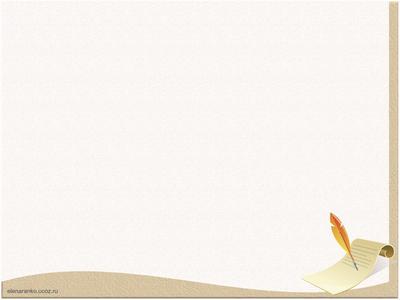 Муниципальная программа «Управление муниципальными финансами»
5 544,8 тыс. руб.
Нормативно-методическое обеспечение и организация бюджетного процесса 
5 544,8 тыс. руб.
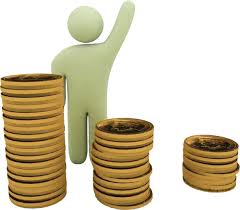 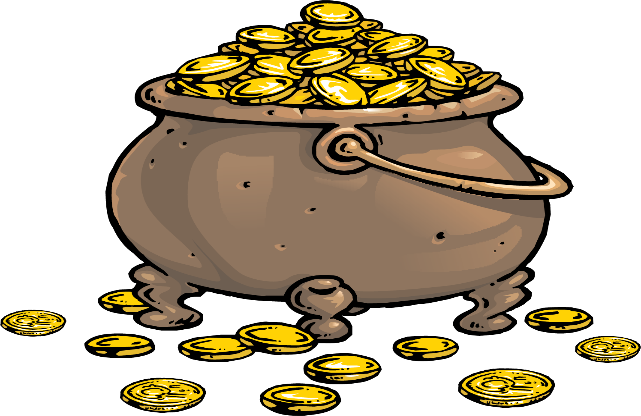 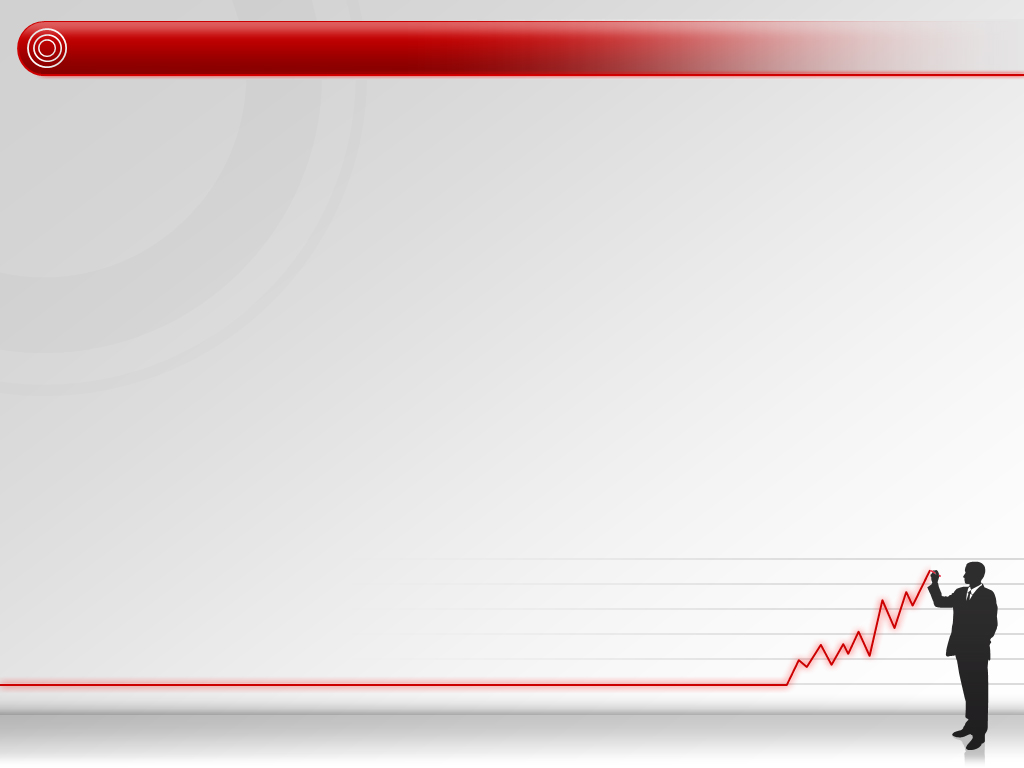 Муниципальная программа«Муниципальная политика» 157,6 тыс. руб.
Развитие муниципального управления и муниципальной службы:  85,6 тыс.руб.
Социальная поддержка лиц из числа муниципальных служащих:
72,0 тыс. руб.
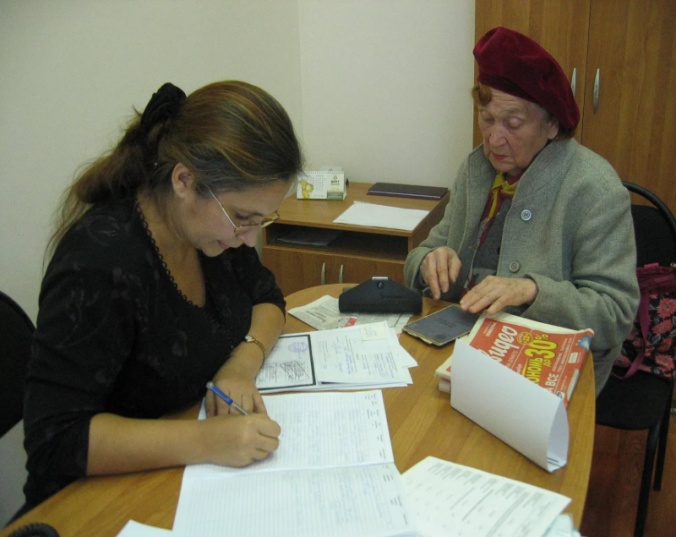 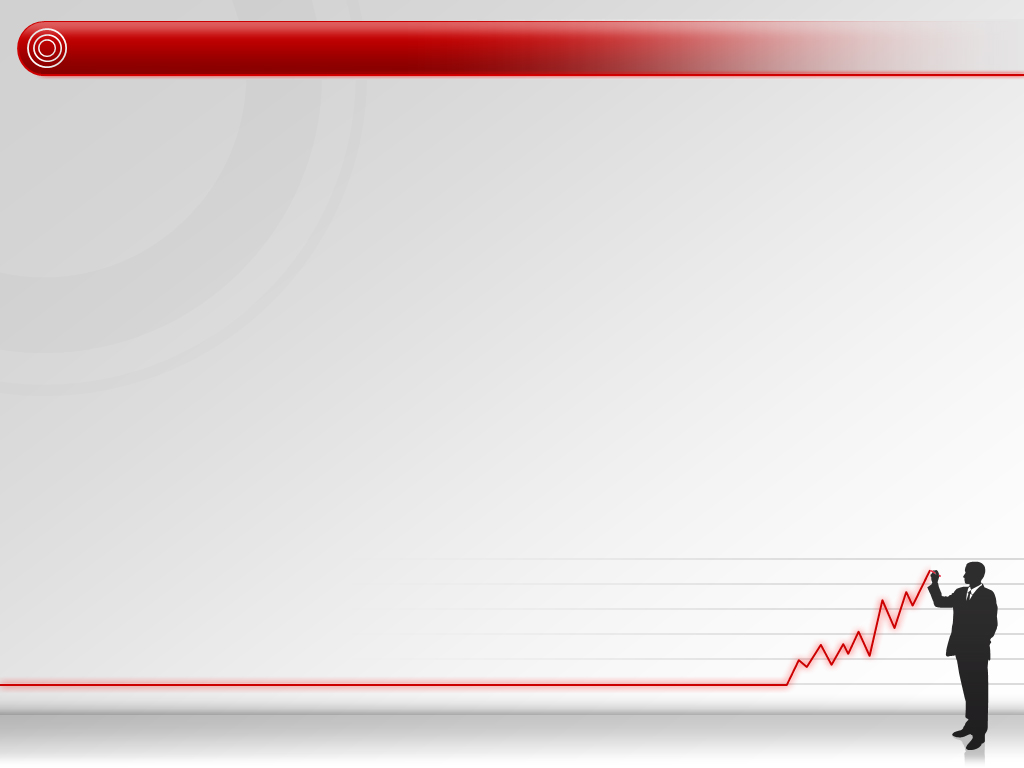 Муниципальная программа сельского поселения«Развитие транспортной системы» 767,8 тыс. руб.
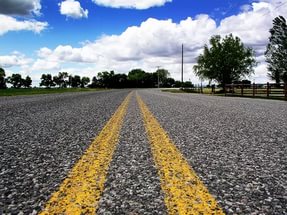 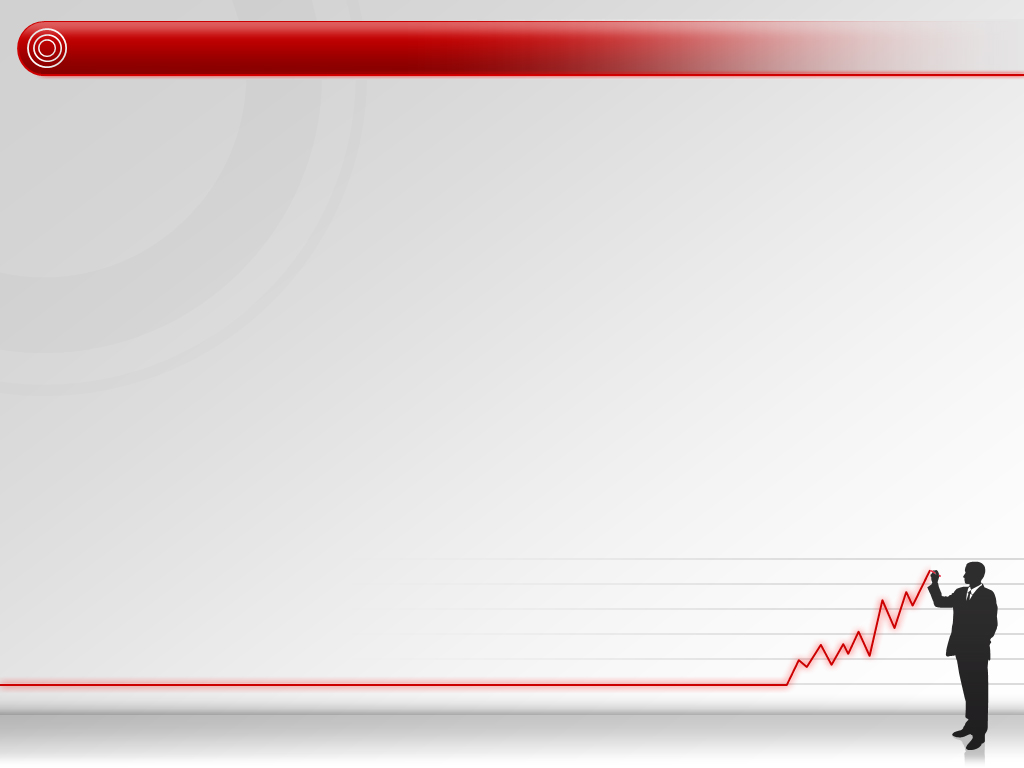 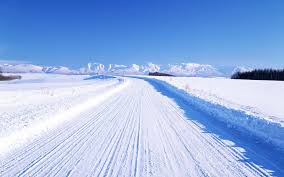 Ремонт автомобильных дорог и искусственных сооружений на них:
367,8 тыс. руб.
Организация дорожного движения:
100,0 тыс. руб.
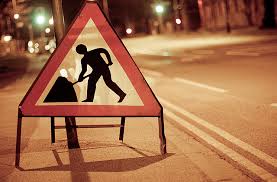 Содержание автомобильных дорог и искусственных сооружений на них:
300,0 тыс. руб.
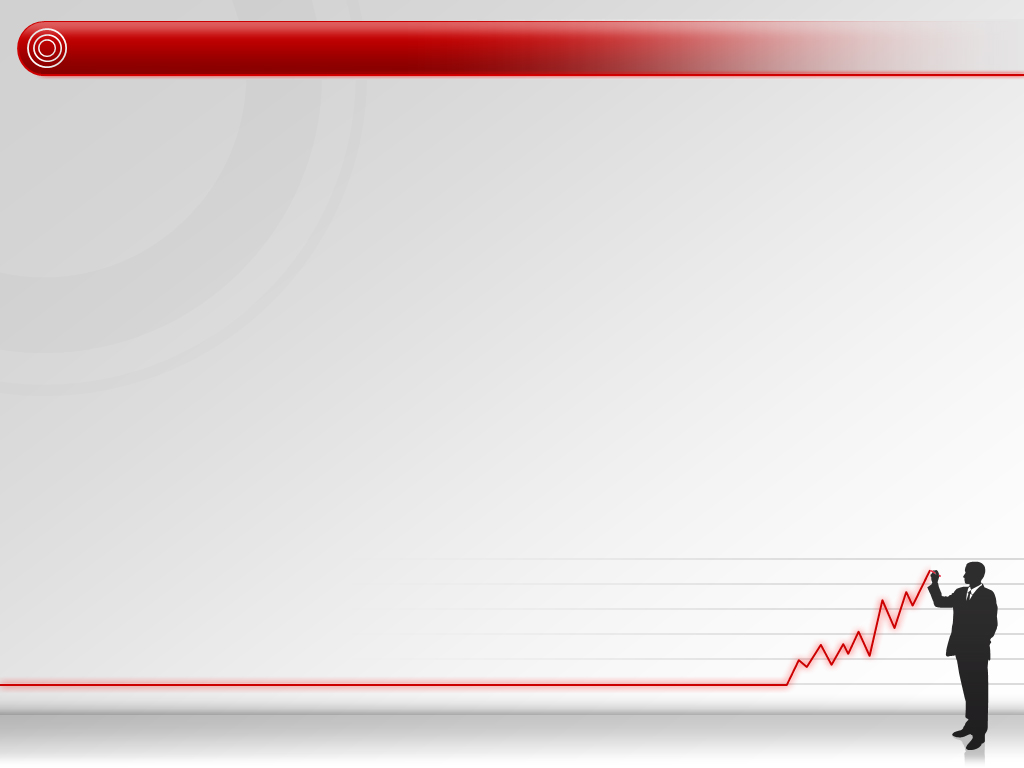 Муниципальная программа «Благоустройство территории и жилищно-коммунальное хозяйство» 3 284,2 тыс. руб.
Жилищно-коммунальное хозяйство 
94,8 тыс. руб.
Уличное освещение:
1 389,9 тыс. руб.
Прочие мероприятия по благоустройству:
1 799,5 тыс. руб.
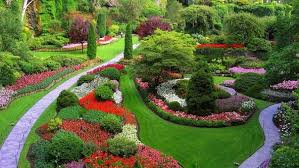 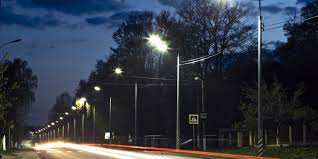 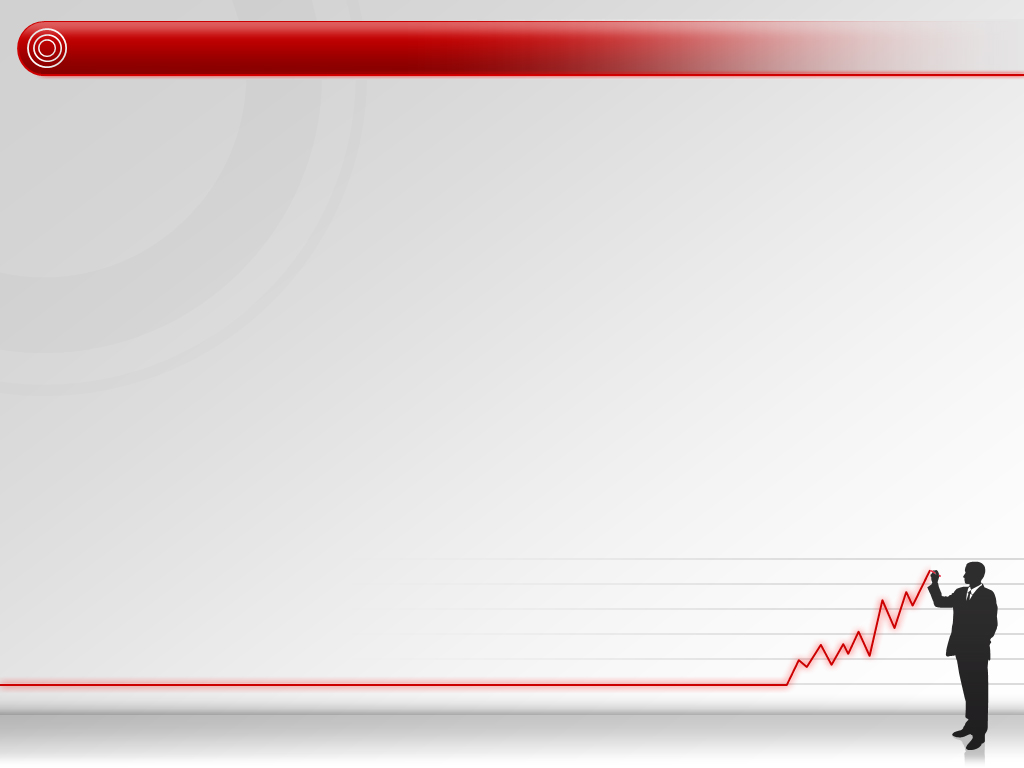 Муниципальная программа «Обеспечение пожарной безопасности и безопасности людей на водных объектах, профилактика экстремизма и терроризма на территории Божковского сельского поселения»
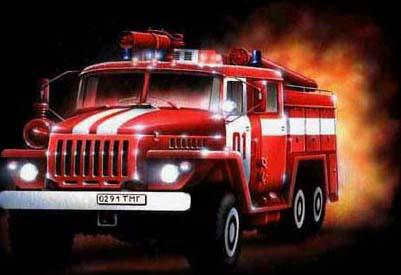 Пожарная безопасность:
40,0 тыс. руб.
Профилактика экстремизма и терроризма:
3,0 тыс. руб.
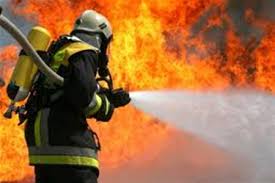 Обеспечение безопасности на водных объектах:
12,0 тыс. руб.
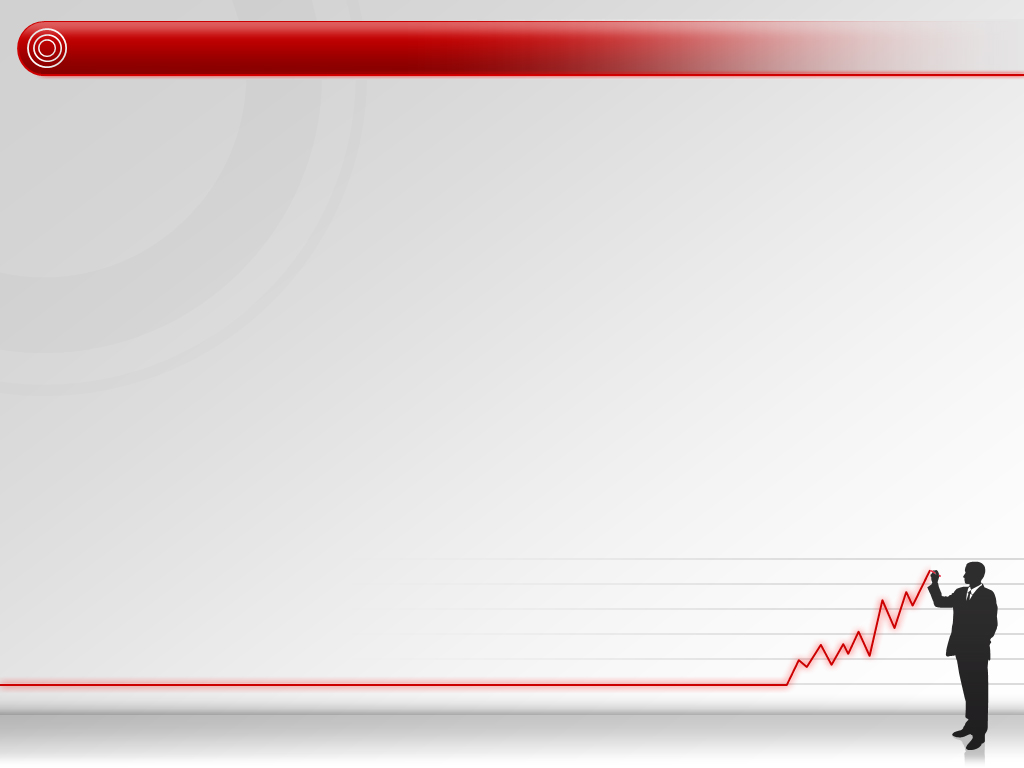 Муниципальная программа «Развитие культуры, физической культуры и спорта» 5 200,0 тыс. руб.
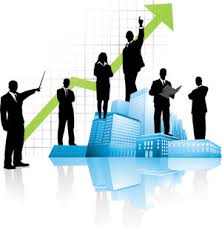 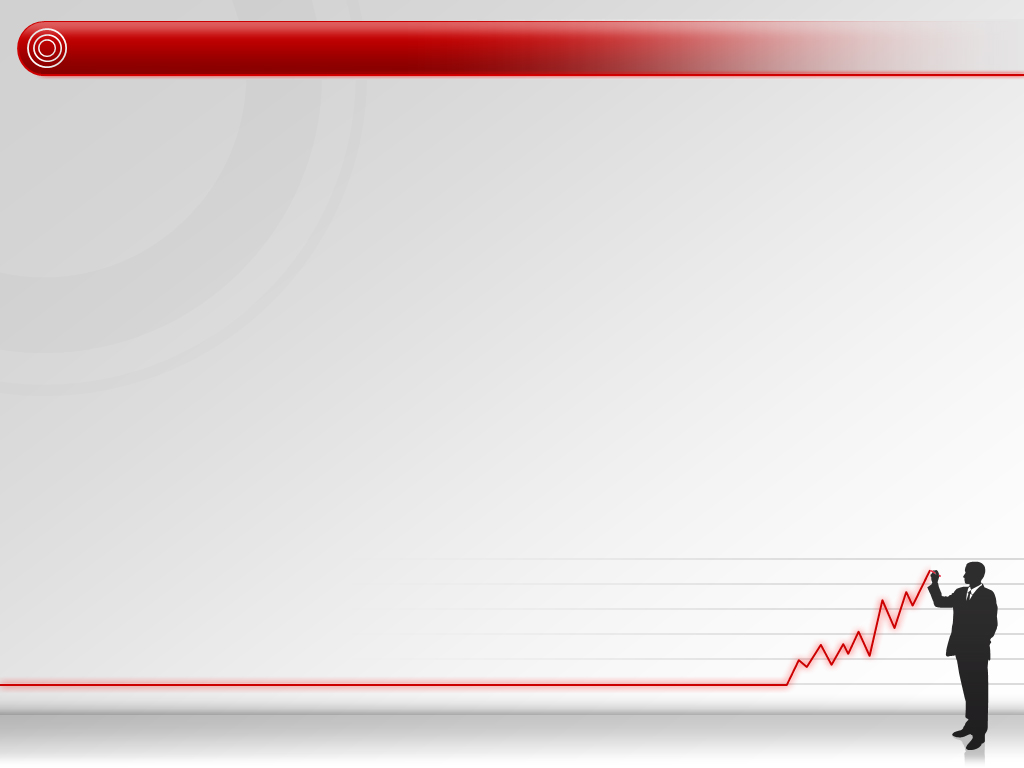 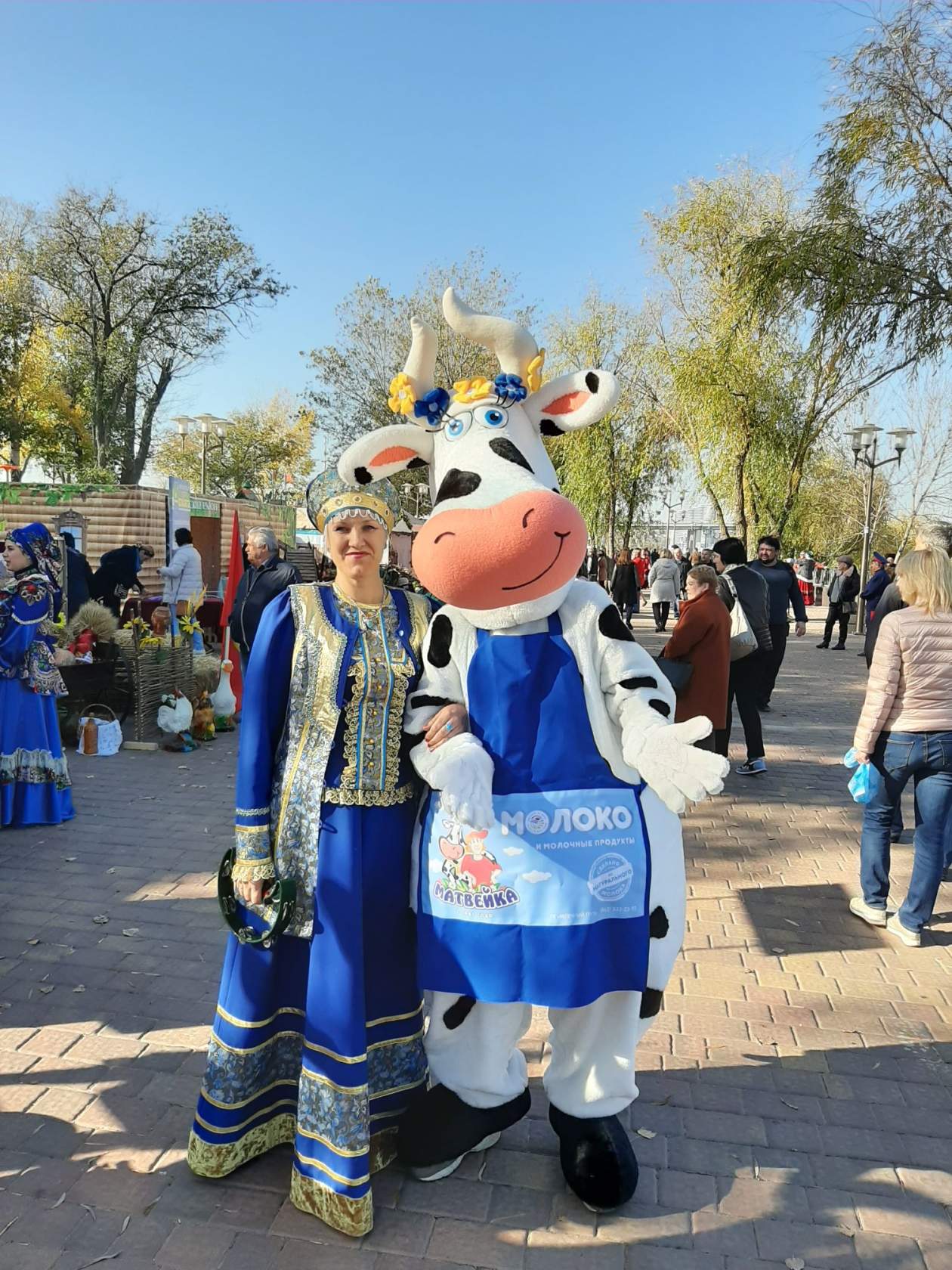 Развитие культуры:
5 180,0 тыс. руб.
Развитие физической культуры и спорта:
20,0 тыс. руб.
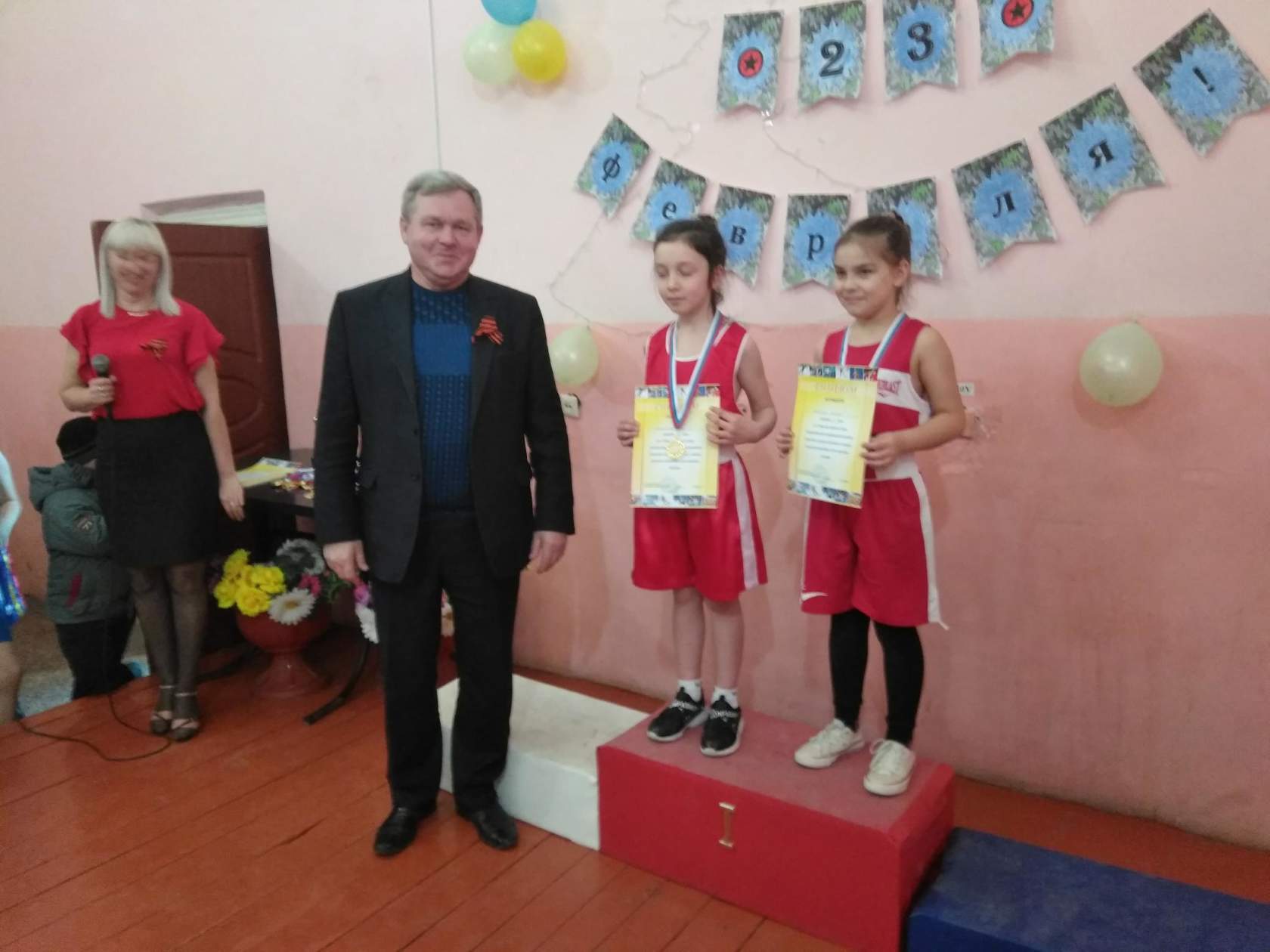 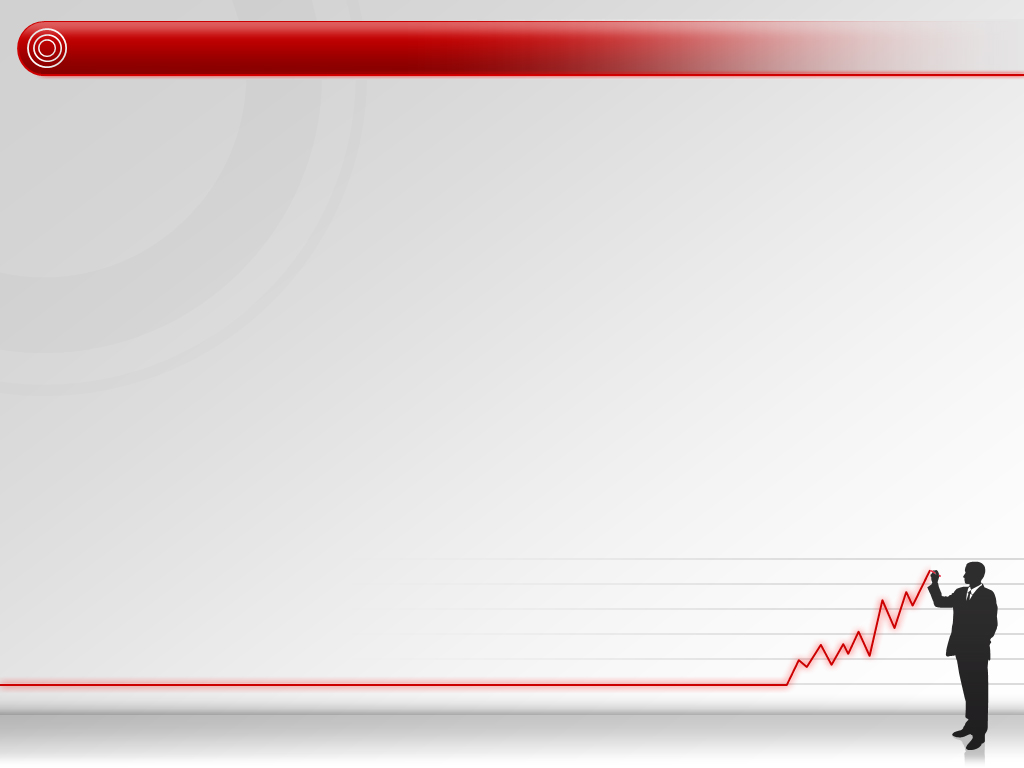 Расходы в рамках непрограммных направлений деятельности248,7 тыс. руб.
Резервный фонд Администрации Божковского сельского поселения, на финансовое обеспечение непредвиденных расходов 10,0 тыс. руб.;
Оценка муниципального имущества, признание прав и регулирование отношений по муниципальной собственности Божковского сельского поселения   10,0 тыс. руб.;
Мероприятия в сфере территориального планирования 25,0 тыс. руб.;
Расходы на осуществление первичного воинского учета на территориях, где отсутствуют военные комиссариаты 203,5тыс. руб.;
Расходы на осуществление полномочий по определению в соответствии с частью 1 статьи 11.2 Областного закона от 25 октября 2002 года № 273-ЗС       0,2 тыс. руб.
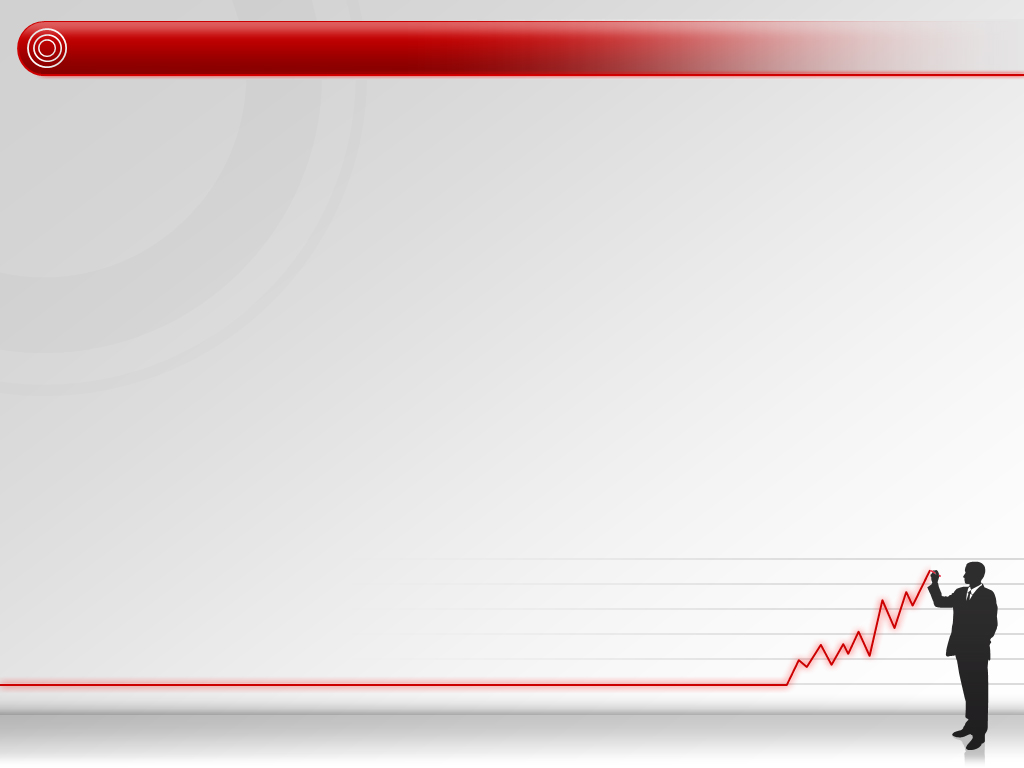 Спасибо за внимание!!!
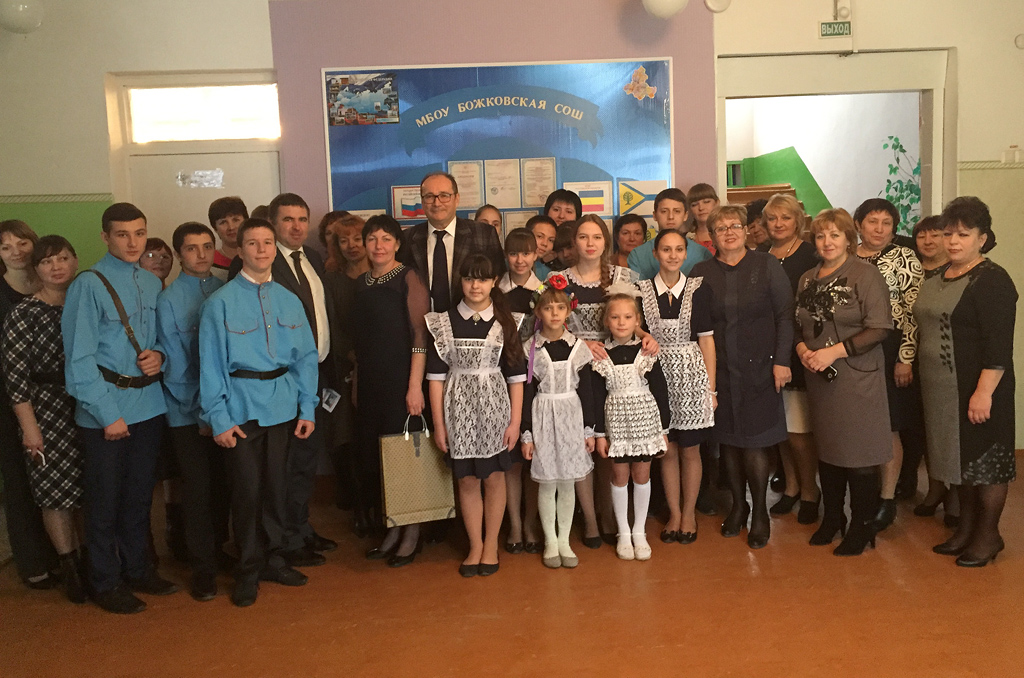